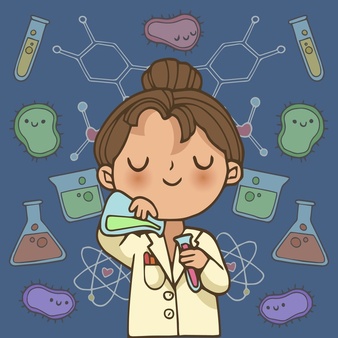 11 de febrero de 2022
Día internacional de las niñas y las mujeres en la ciencia
Actividades Coeducativas para Primaria.
¡A jugar!
#Fomentemos las vocaciones científicas en las niñas.
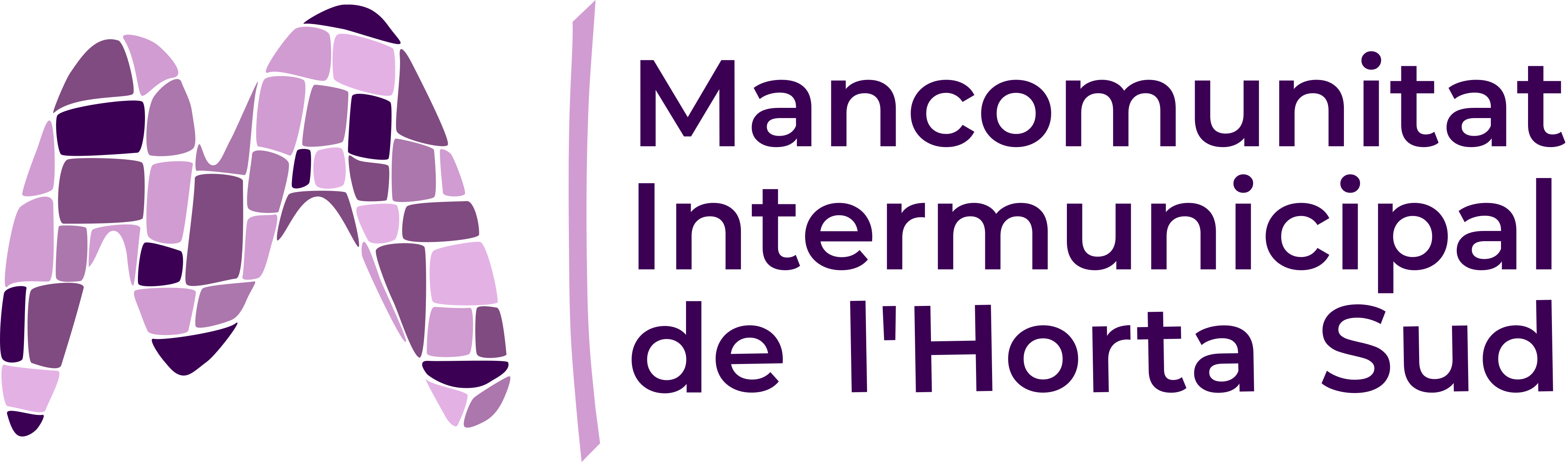 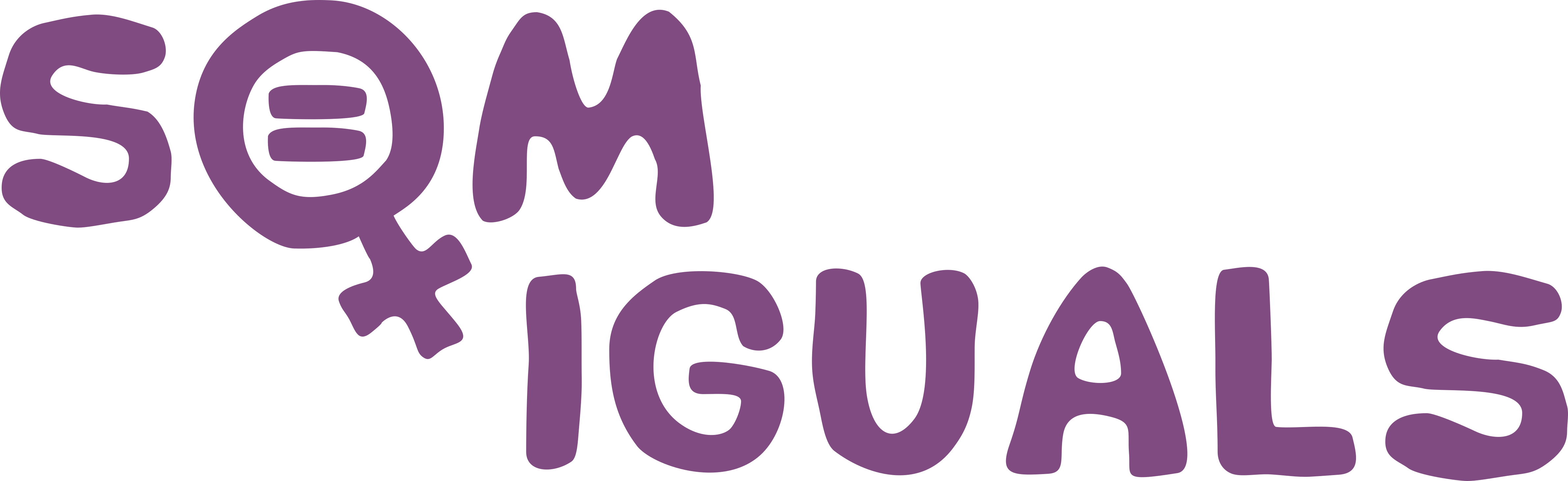 El día 11 de febrero fue  proclamado, en 2015, por La Asamblea General de las Naciones Unidas como el Día Internacional de la Mujer y la Niña en la Ciencia, con el fin de lograr el acceso y la participación plena y equitativa en la ciencia para las mujeres y las niñas, y además para lograr la igualdad de género y el empoderamiento de las mujeres y las niñas.
¡A jugar!
¡HOLA!
¿EMPEZAMOS?
JUEGO 1
JUEGO 2
JUEGO 3
JUEGO 1
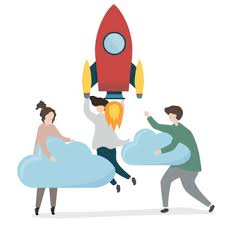 ¿Quién soy?
Empezar
PRESS
VEAMOS QUIÉN HAY DETRÁS DE CADA COLOR…
Científica 4
¿Quién soy?Os doy algunas pistas…
Nací en Moscú (Rusia)
Astronauta e ingeniera.
¡La primera mujer en ir al espacio!
Fui seleccionada entre más de cuatrocientos aspirantes y cinco finalistas para pilotar el Vostok 6 , el 16 de junio de 1963. 
¿Ya sabéis quién soy? 
Pinchad en la imagen a ver si habéis acertado
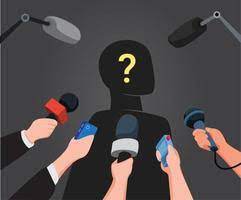 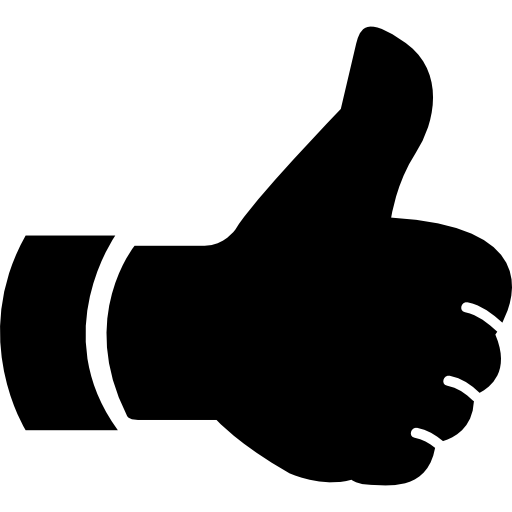 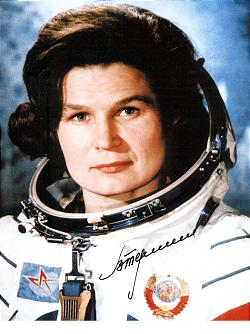 VOLVER 
A LA RULETA
Valentina Tereshkova
JUEGO 2
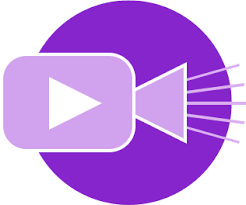 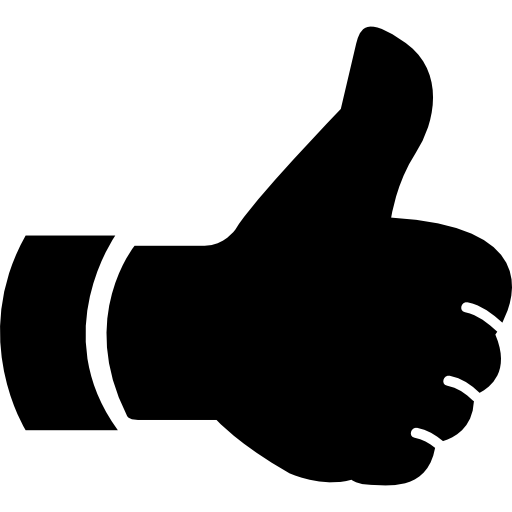 Valentina Tereshkova
VOLVER 
A LA RULETA
https://www.youtube.com/watch?v=eya2gkUv3yg
JUEGO 2
¿Quién soy?Os doy algunas pistas…
Actualmente tengo 87 años.
Desde que era jovencita me han gustado mucho los animales y me ha apasionado el continente africano. 
Pronto empecé a observar muy de cerca a los chimpancés en Tanzania y…
¡Descubrí cosas muy interesantes sobre estos animales!
¿Ya sabéis quién soy? 
Pinchad en la imagen a ver si habéis acertado
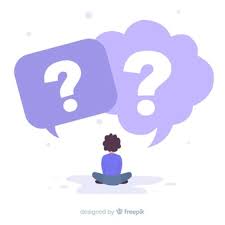 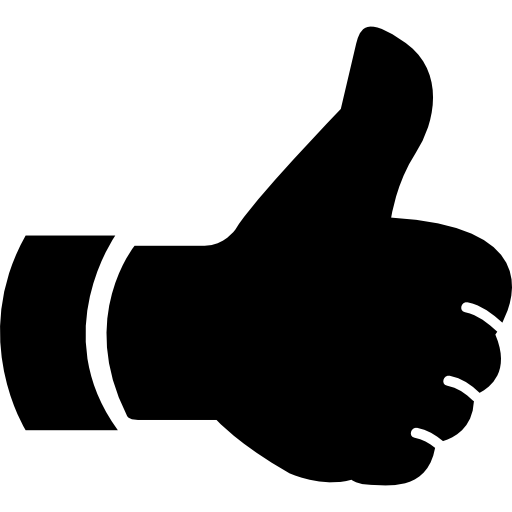 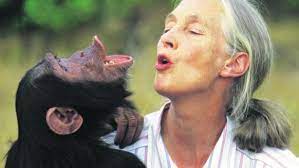 VOLVER 
A LA RULETA
Jane Goodall
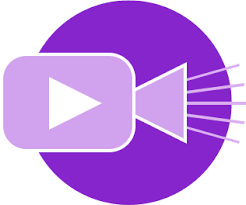 JUEGO 2
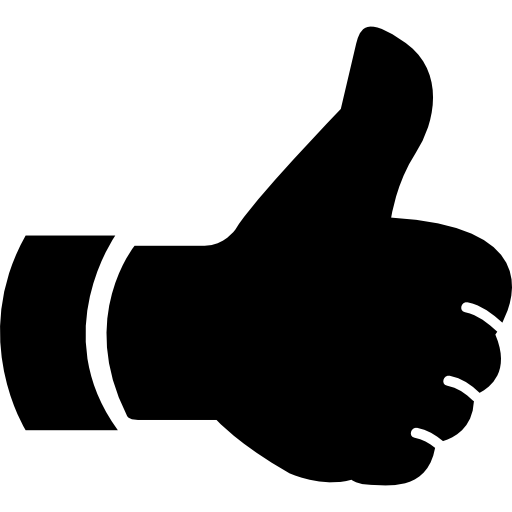 Jane Goodall
VOLVER 
A LA RULETA
https://www.youtube.com/watch?v=Hc6kK168SM8
JUEGO 2
¿Quién soy?Os doy algunas pistas…
Soy una científica española, de Madrid.
Mi pasión dentro de la ciencia fue la biología molecular.
Conseguí muchos premios gracias a mi gran trabajo y esfuerzo.
¡Descubrí cosas muy importantes para la ciencia!
¿Ya sabéis quién soy? 
Pinchad en la imagen a ver si habéis acertado
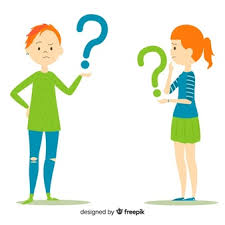 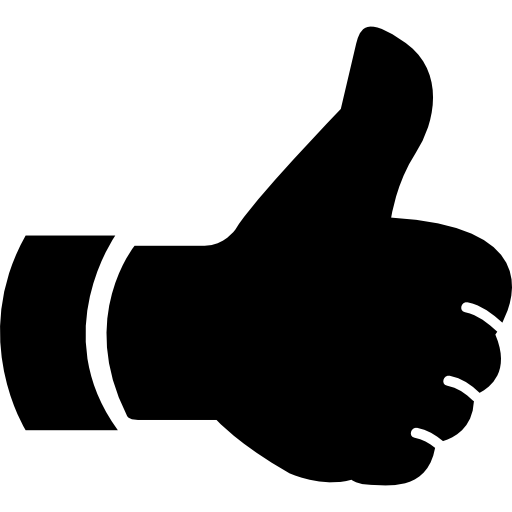 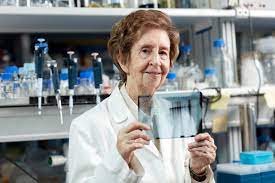 VOLVER 
A LA RULETA
Margarita Salas
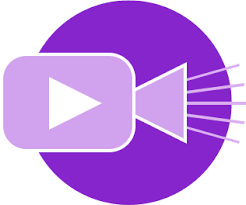 JUEGO 2
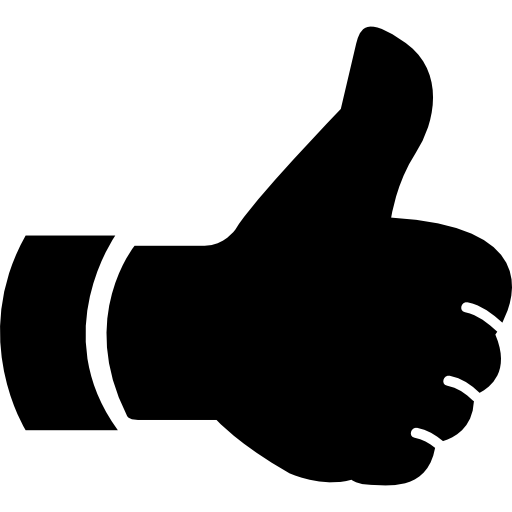 Margarita Salas
VOLVER 
A LA RULETA
https://www.youtube.com/watch?v=wMtMAcJYoFo
JUEGO 2
¿Quién soy?Os doy algunas pistas…
Nací en Austria.
Fui actriz de cine e ingeniera de telecomunicaciones.
Seguro que todos y todas sabéis lo que es el sistema WIFI ¿verdad?
      ¡Pues fue gracias a mi que inventé un sistema de comunicaciones que dio paso a ello!
¿Ya sabéis quién soy? 
Pinchad en la imagen a ver si habéis acertado
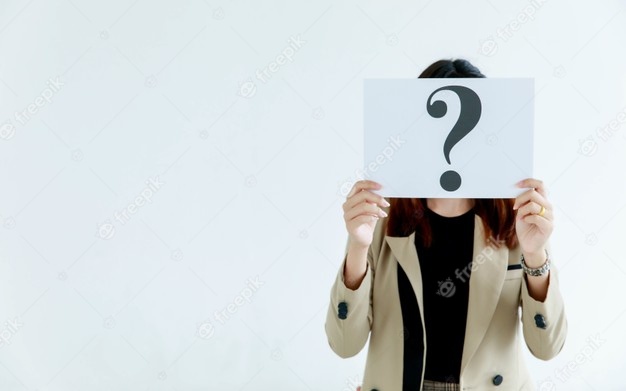 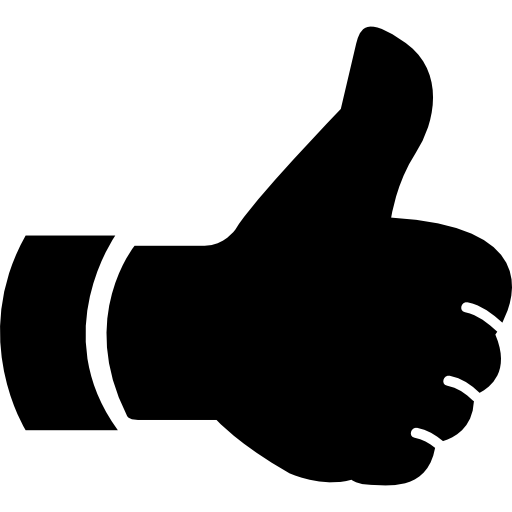 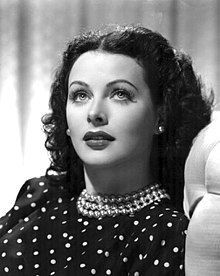 VOLVER 
A LA RULETA
Hedy Lamarr
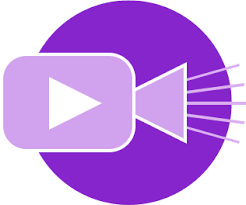 JUEGO 2
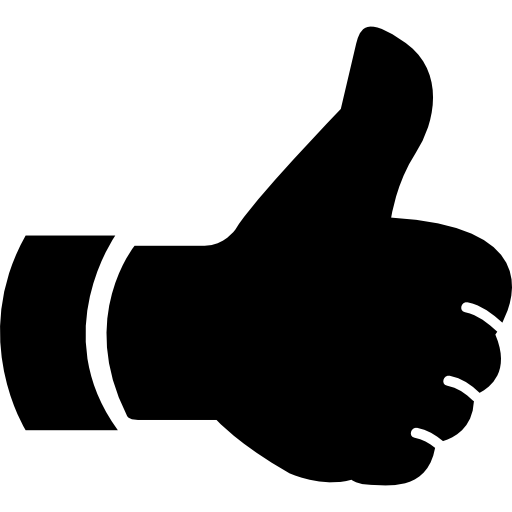 Hady Lamarr
VOLVER 
A LA RULETA
https://www.youtube.com/watch?v=dypM2M9TU2A
JUEGO 2
¿Quién soy?Os doy algunas pistas…
De Estados Unidos.
Fui  física, científica espacial y matemática de la NASA.
Ayudé a la NASA a llevar a un astronauta a la órbita y después a llevarlos a la Luna
Mis cálculos precisos garantizaron que los astronautas viajaran al espacio y volvieran a la Tierra sanos y salvos. 
	¡Como una calculadora humana!
¿Ya sabéis quién soy? 
Pinchad en la imagen a ver si habéis acertado
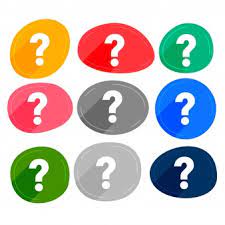 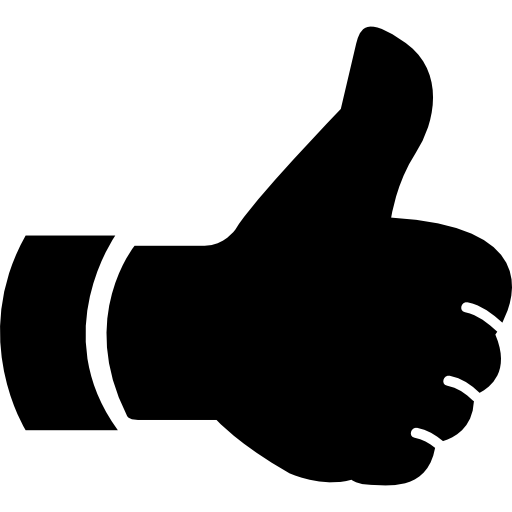 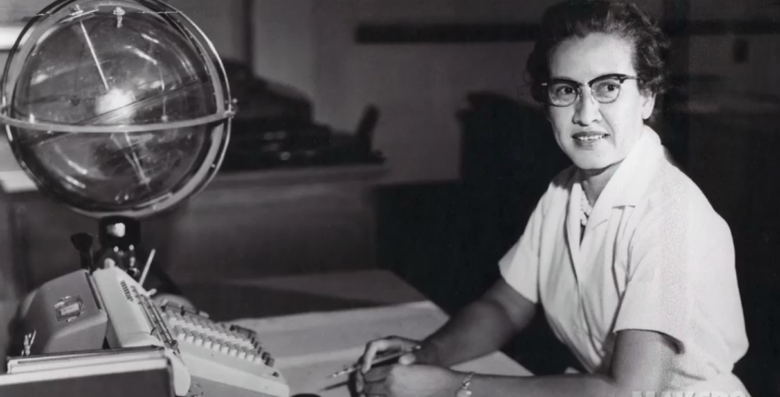 VOLVER 
A LA RULETA
Katherine Johnson
JUEGO 2
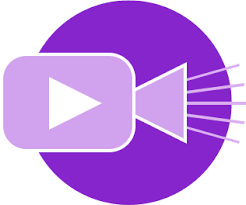 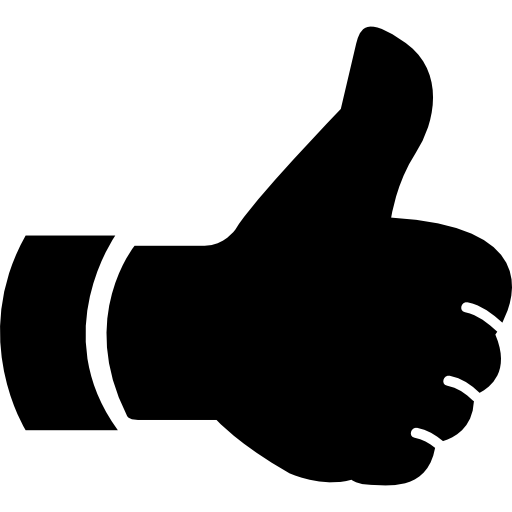 Katherine Johnson
VOLVER 
A LA RULETA
https://www.youtube.com/watch?v=Qae86MKZkOA
JUEGO 2
JUEGO 2
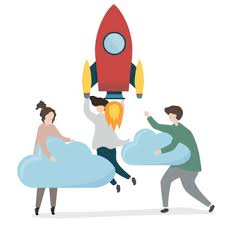 ¿Quién es Marie Curie?
Empezar
Marie Curie
https://www.youtube.com/watch?v=3dECP1uqtmM
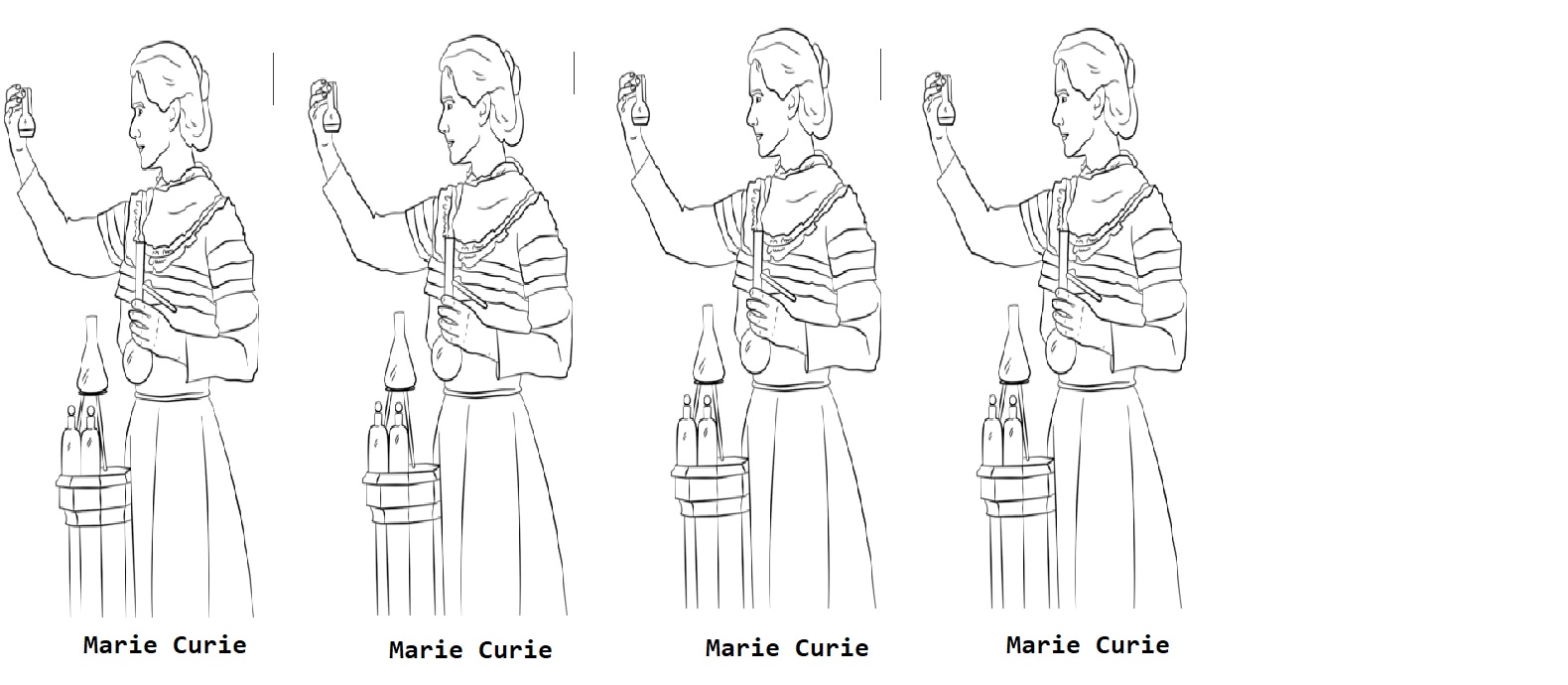 Imagen obtenida en: https://www.kizicolor.com/es/marie-curie-68422/
JUEGO 3
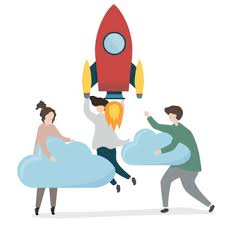 ¿Cuál será su historia?
Empezar
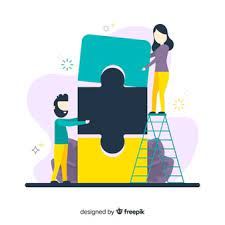 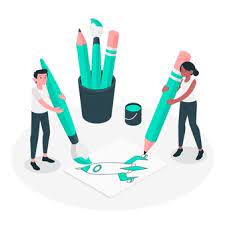 Vamos a crear una historia…
Mirad la foto e imaginad la historia de ella:
¿Cómo se llamará?, ¿de dónde será?, ¿a qué se dedicará?, ¿Qué habrá estudiado?...
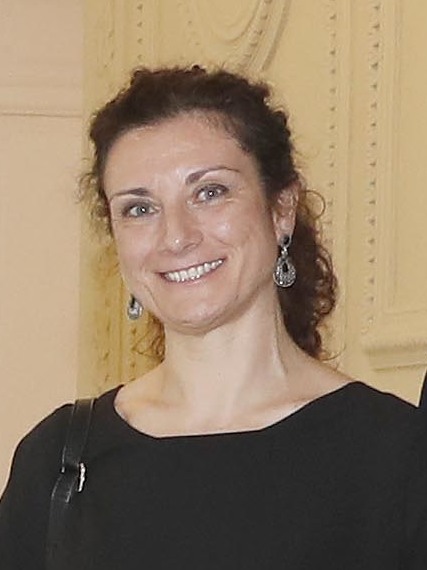 ¿Habréis acertado?







Vamos a ver…
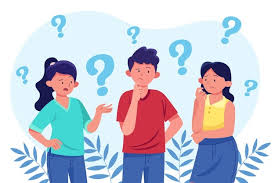 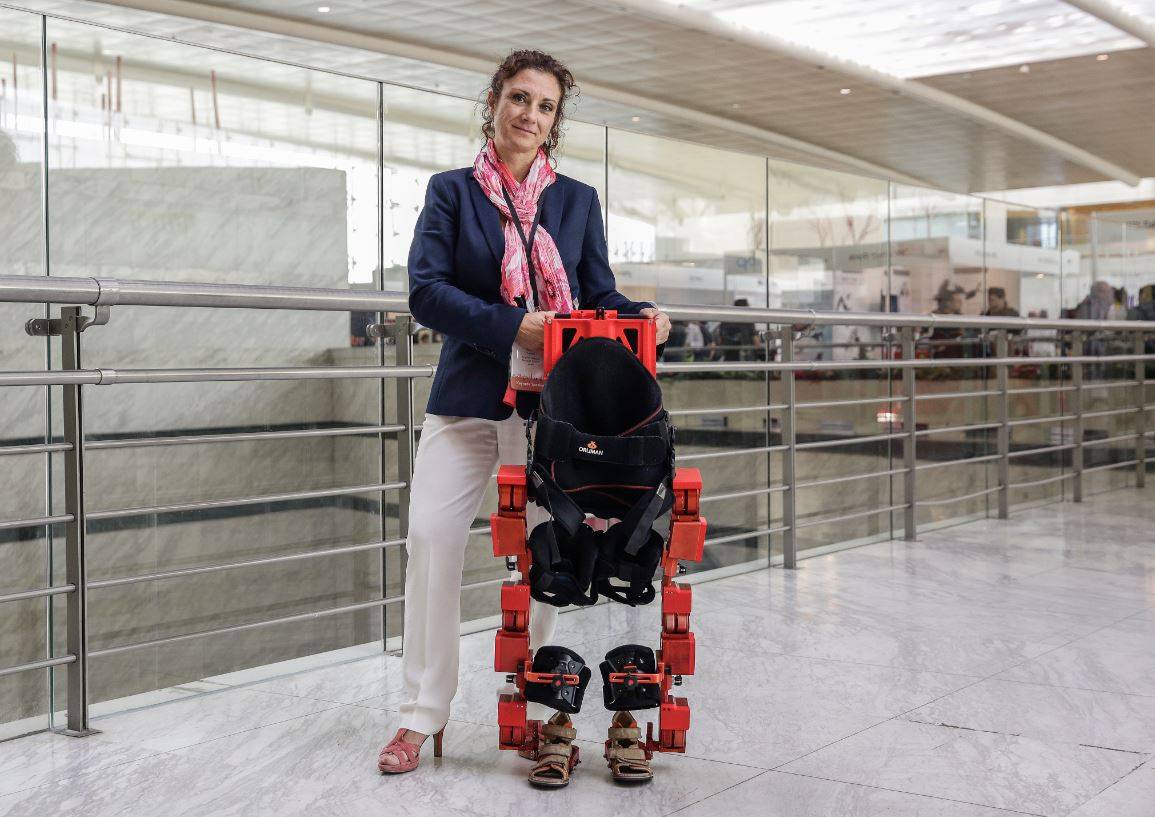 ¡Hola! Me llamo Elena García Armada.Soy​ ingeniera industrial y actualmente estoy a cargo del grupo del Consejo Superior de Investigaciones Científicas (CSIC). Una de mis aportaciones más reciente y reconocida ha sido desarrollar el primer EXOESQUELETO BIÓNICO    ” ¡Un robot para mantenerse en pie y caminar!”para niños y niñas con alguna enfermedad que les impida el caminar.¿Qué os parece mi aportación como científica?
https://mujeresingeniosas.es/proyecto-mujeres-ingeniosas/
Más recursos y actividades en:
https://11defebrero.org/
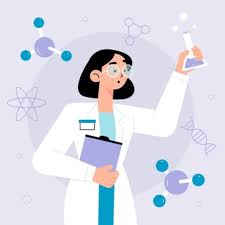 11 de febrero 2022
Día internacional de las niñas y las mujeres en la ciencia.
¡GRACIAS POR VUESTRA ATENCIÓN!
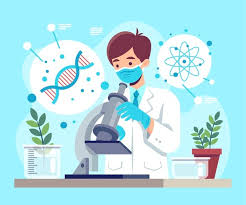 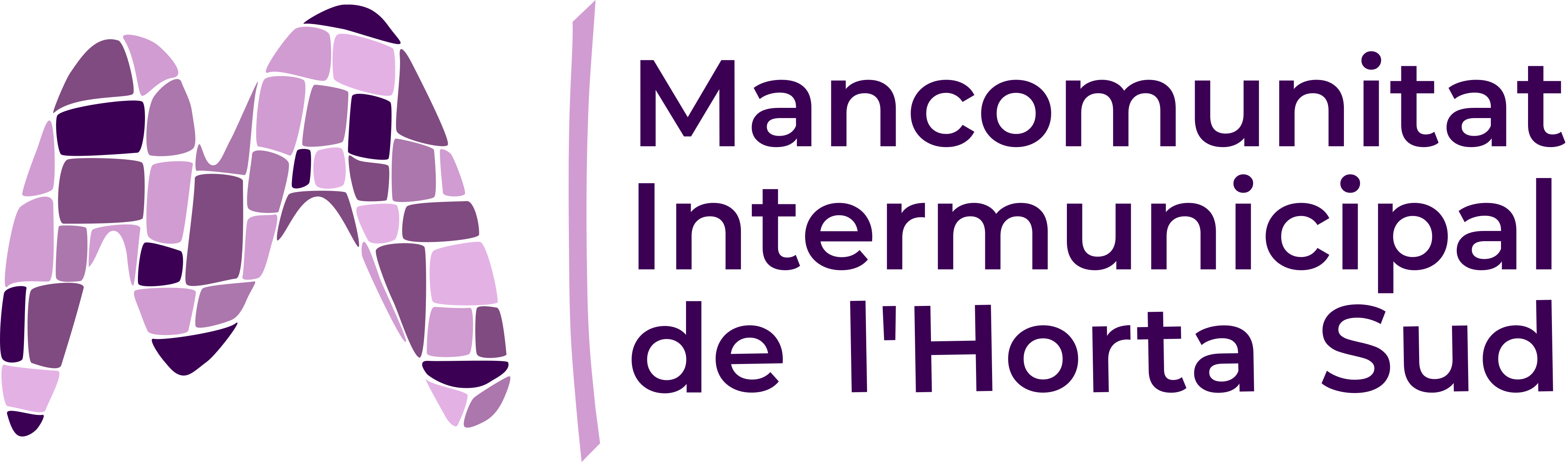 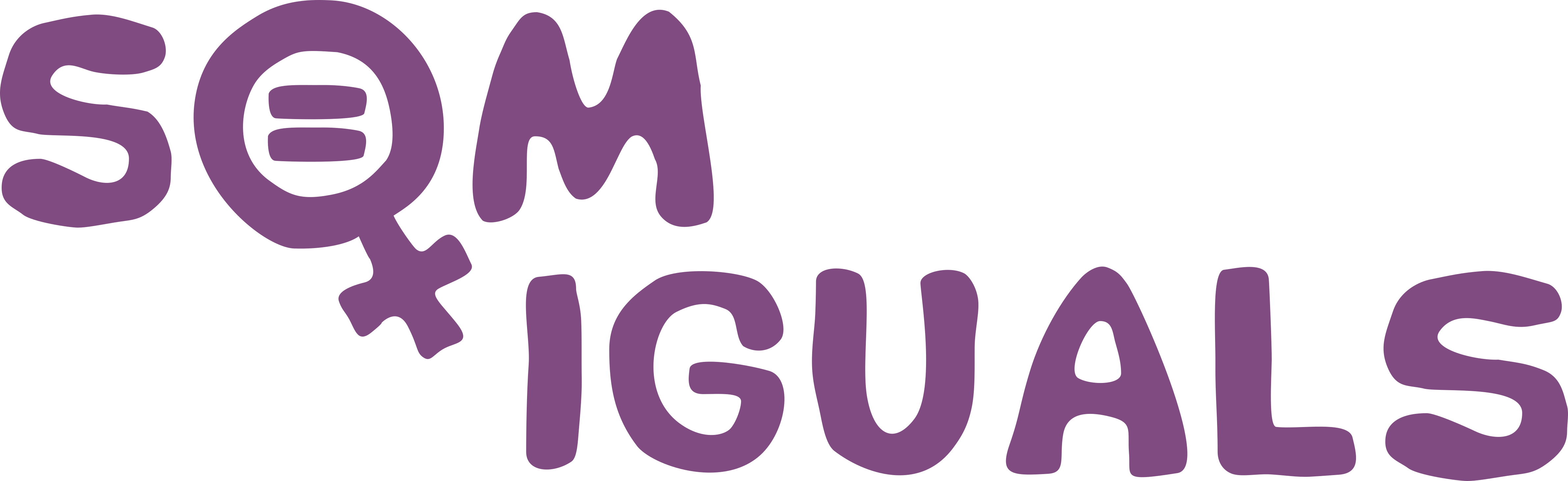